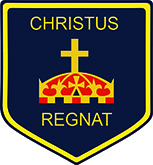 Year 2 Music – Create own music 							Golden Thread: Freedom
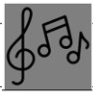 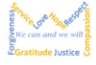 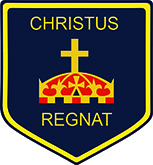 Year 2 Music – Create own music 					Golden Thread: Freedom
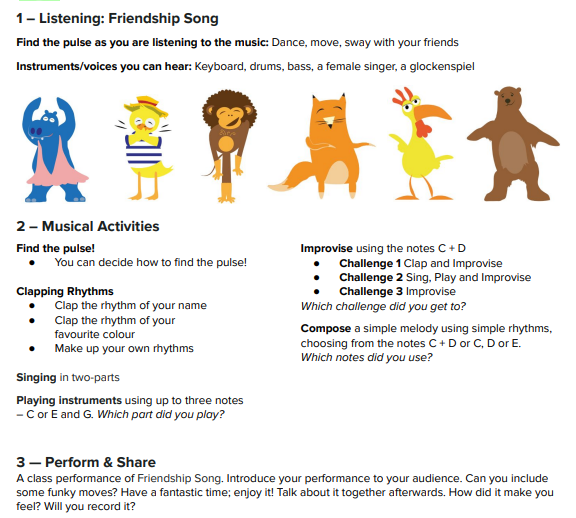 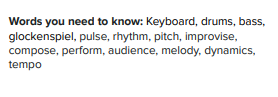 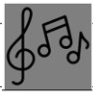 Sky Objectives:  
Sing to communicate the meaning of words.
 
Mark the beat of a listening piece by tapping or clapping and recognising changes in tempo.
 
Use graphic symbols, dot notation and stick notation to keep a record of composed pieces.